Uncut DNA
Hind III
Hae III
Bam HI
Ladder
Cla I
EcoRI
10.0 kb
8.0 kb
6.0 kb
5.0 kb
4.0 kb
3.0 kb
2.0 kb
1.5 kb
1.0 kb
0.5 kb
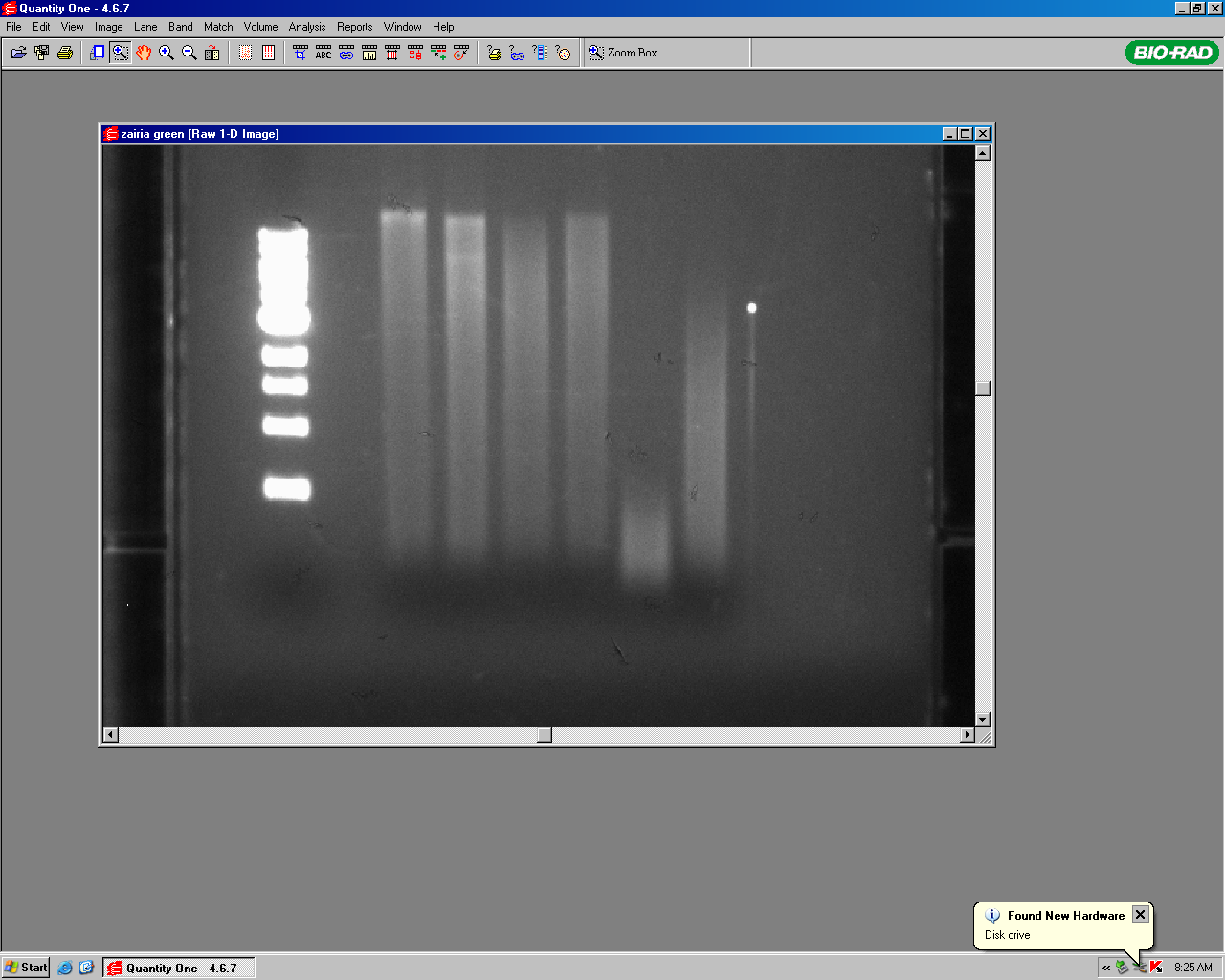